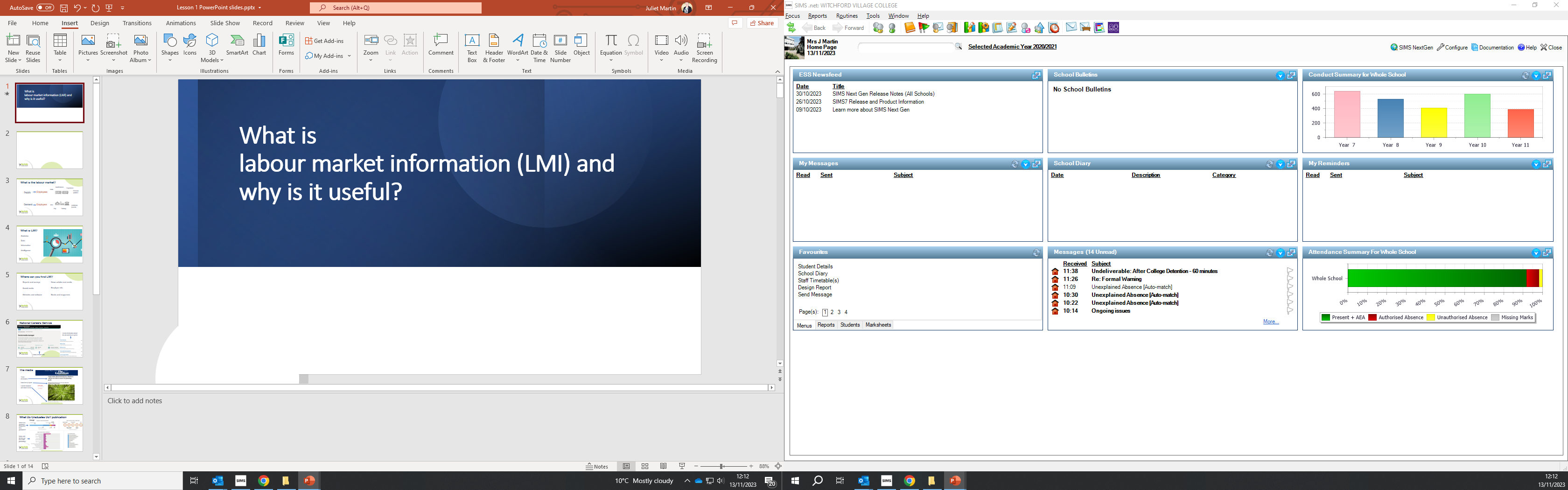 What is LMI?
Statistics

Data

Information

Intelligence
[Speaker Notes: The ‘information’ part of ‘labour market information’ refers to statistics, data and other information but it can also refer to ‘intelligence’ which is what we get when we start to make sense of the information – perhaps by putting it into context or comparing it to other data. For example, to know that a nurse earns £32,000 a year is more useful when we know how much other jobs pay, how many hours they typically work and even take into account how much it costs to live in a particular geographical area.]
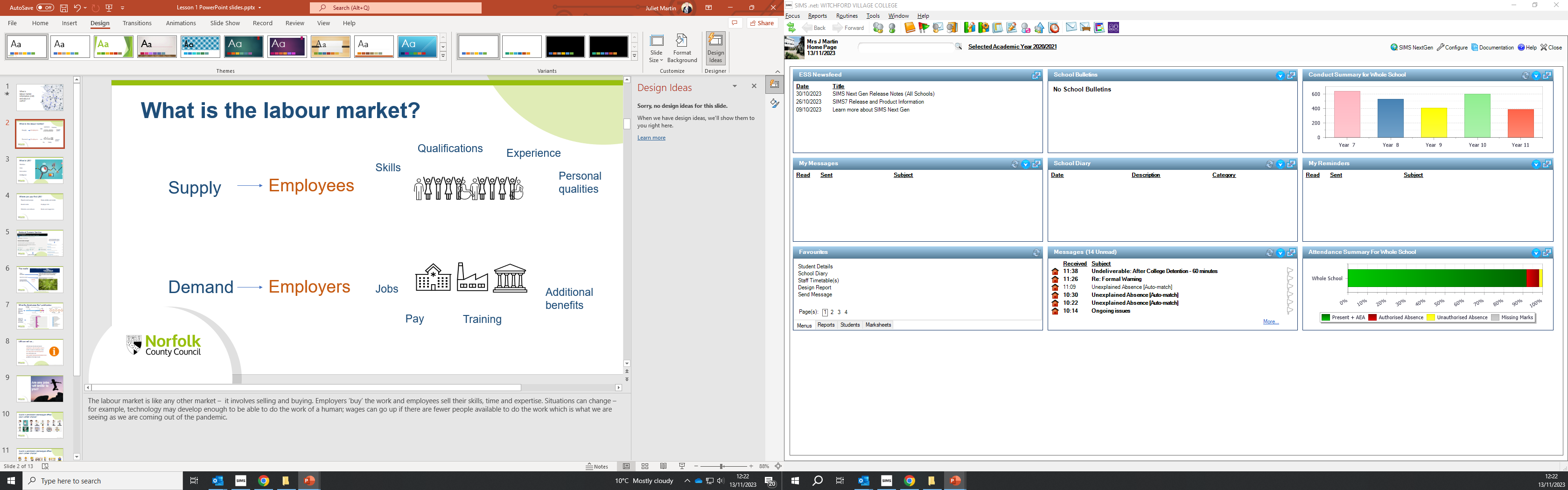 [Speaker Notes: The labour market is like any other market –  it involves selling and buying. Employers ‘buy’ the work and employees sell their skills, time and expertise. Situations can change – for example, technology may develop enough to be able to do the work of a human; wages can go up if there are fewer people available to do the work which is what we are seeing as we are coming out of the pandemic.]
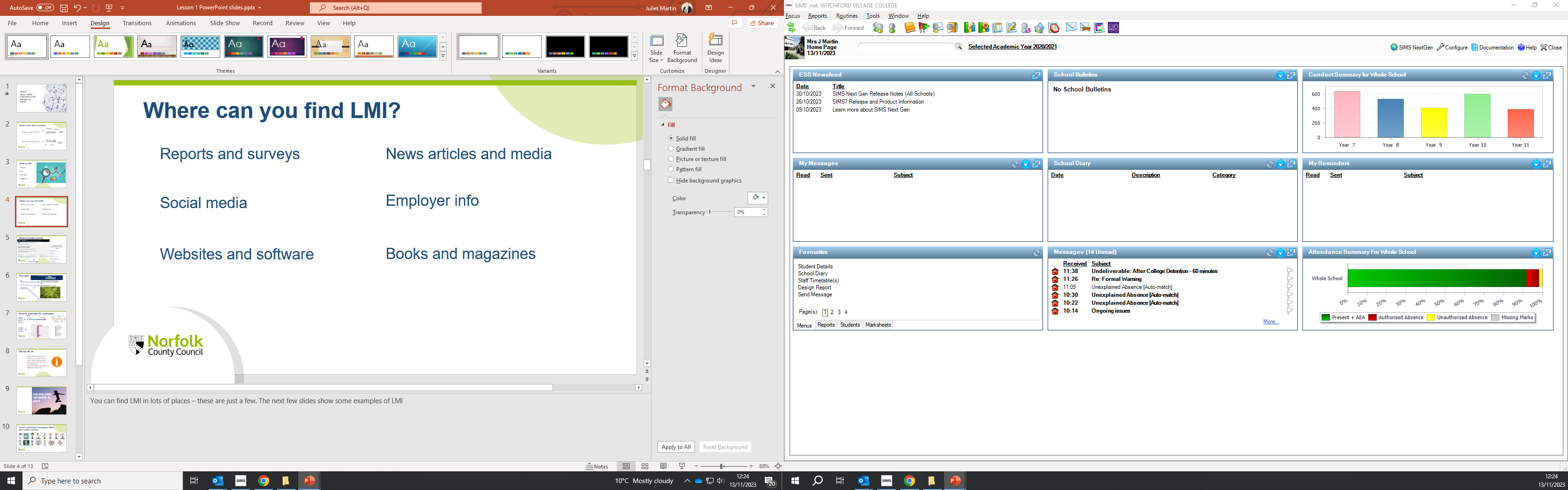 [Speaker Notes: You can find LMI in lots of places – these are just a few. The next few slides show some examples of LMI]
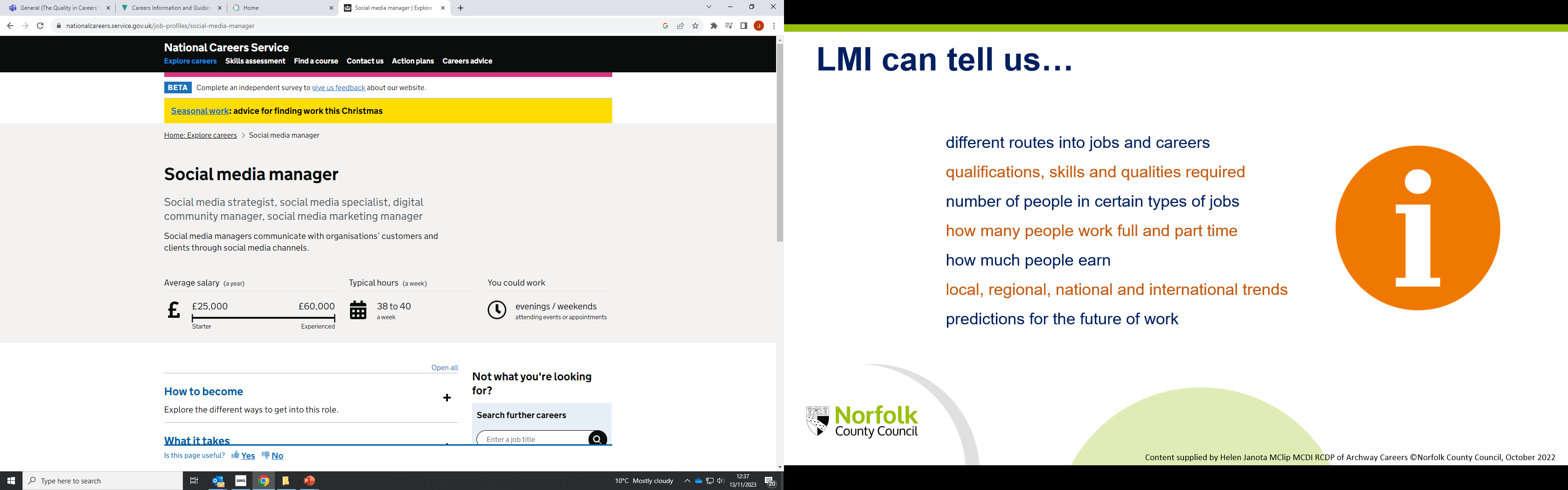 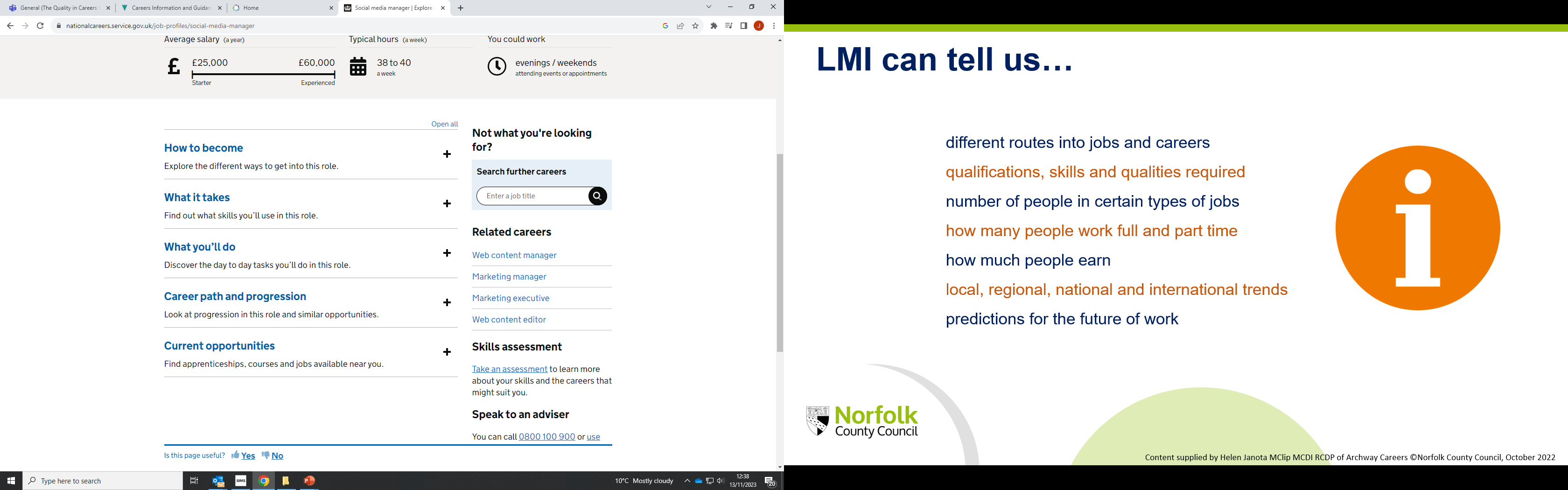 [Speaker Notes: The National Careers Services has around 850 job profiles which give information on the job, plus LMI such as salary data and hours worked]
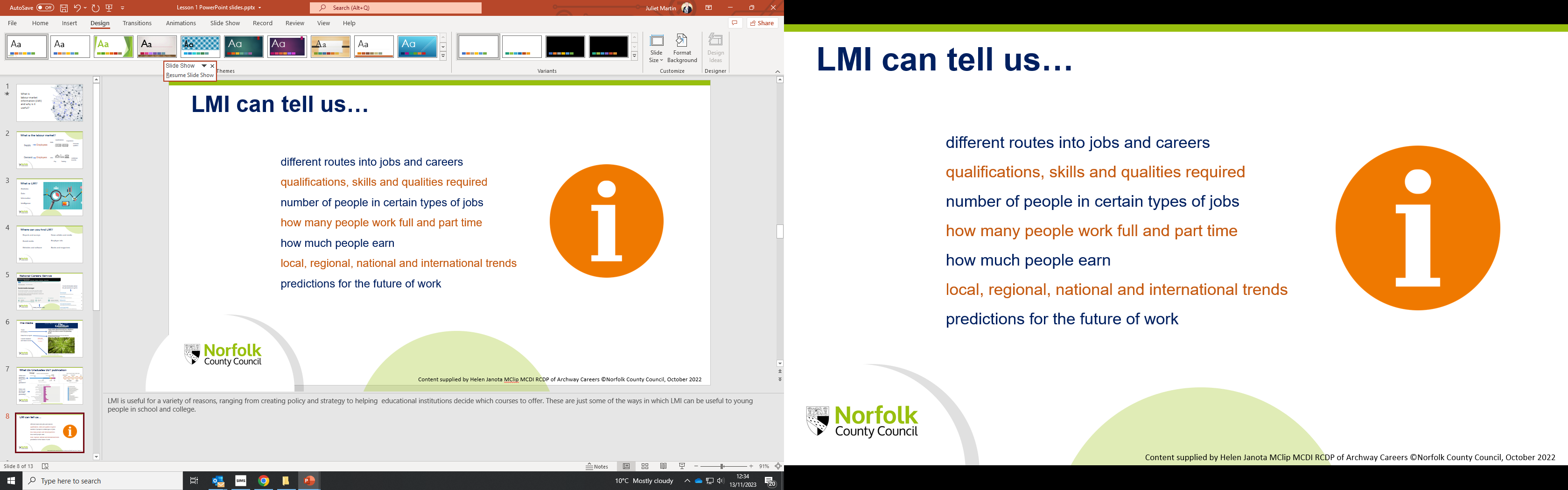 [Speaker Notes: LMI is useful for a variety of reasons, ranging from creating policy and strategy to helping  educational institutions decide which courses to offer. These are just some of the ways in which LMI can be useful to young people in school and college.]
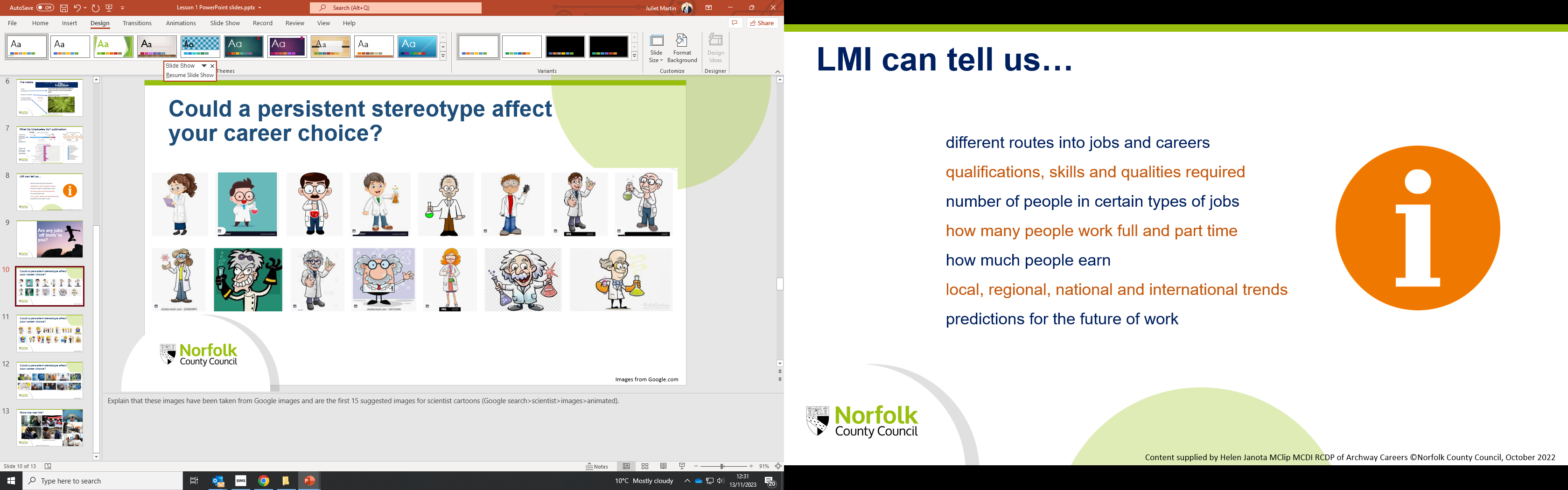 [Speaker Notes: Explain that these images have been taken from Google images and are the first 15 suggested images for scientist cartoons (Google search>scientist>images>animated).]
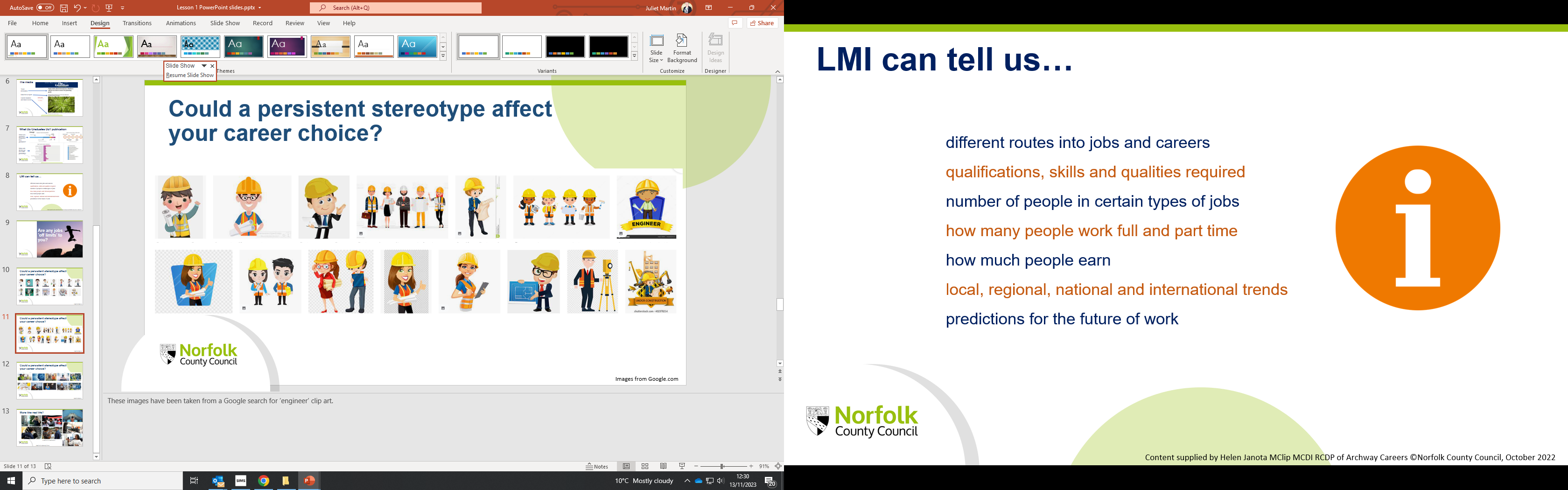 [Speaker Notes: These images have been taken from a Google search for ‘engineer’ clip art.]
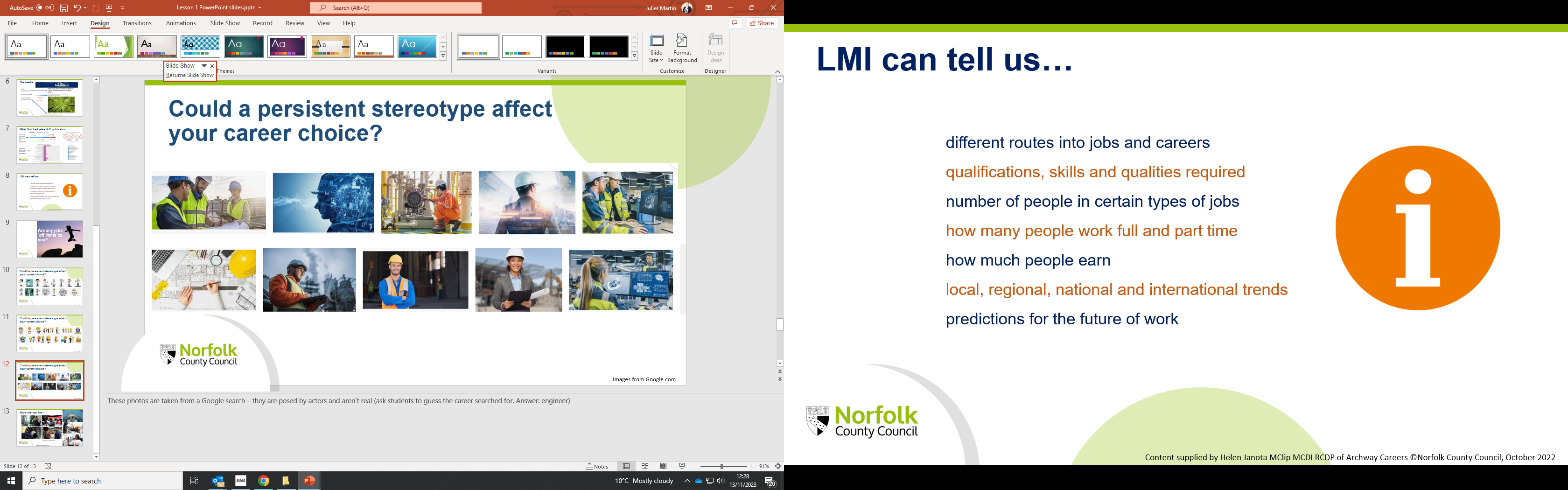 [Speaker Notes: These photos are taken from a Google search – they are posed by actors and aren’t real (ask students to guess the career searched for, Answer: engineer)]
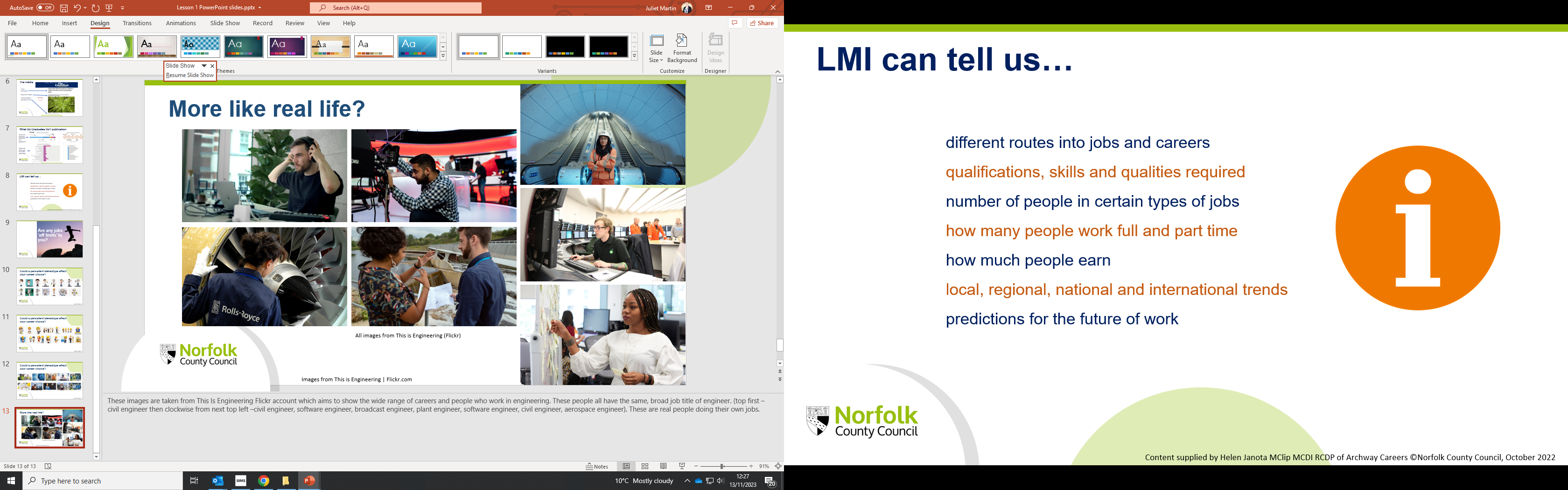 [Speaker Notes: These images are taken from This Is Engineering Flickr account which aims to show the wide range of careers and people who work in engineering. These people all have the same, broad job title of engineer. (top first – civil engineer then clockwise from next top left –civil engineer, software engineer, broadcast engineer, plant engineer, software engineer, civil engineer, aerospace engineer). These are real people doing their own jobs.]